Историја филма
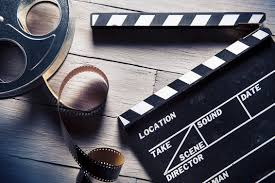 Тамара Стојадиновић II7
Ема Вучковић II7

-12. београдска Гимназија
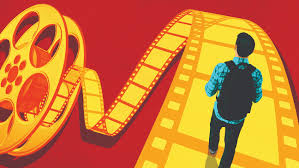 Шта је филм?
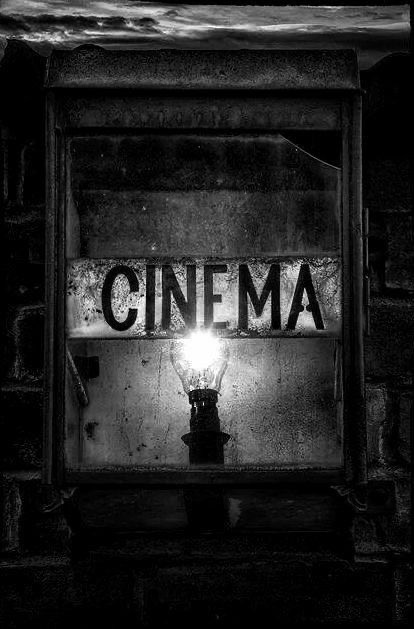 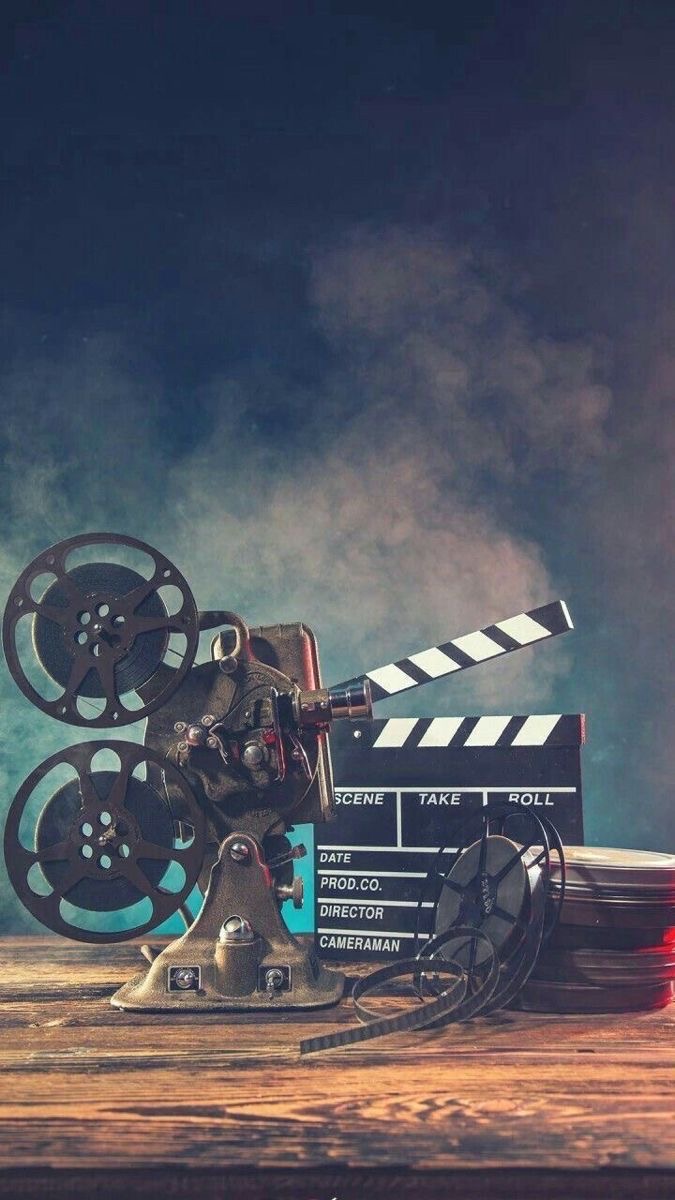 Филм је серија слика које, кад се прикажу на платну, стварају илузију покретања.
Филмска уметност
Користе се друге уметности: књижевности, позоришта, сликарства и музике
Глумци у филмовима
Како је настао филм
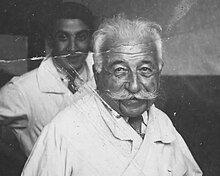 Филм зависи од науке и технологије.
Филм је настао случајно.
Резултат паралелних истраживања у науци и технологији.
Истраживања у циљу представљања покретне слике.
Луј Лимијер је једном изјавио: „моје дело је увек било оријентисано према научним истраживањима. Никада се нисам идентификовао са оним што се зове продукција“
Како је настао филм
Камера опскура
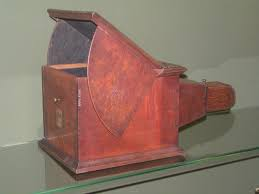 значење-мрачна комора, тамна соба
Прве скице скицирао Леонардо да Винчи 1500. године.
Изглед камере
Camera obscura - мрачна соба
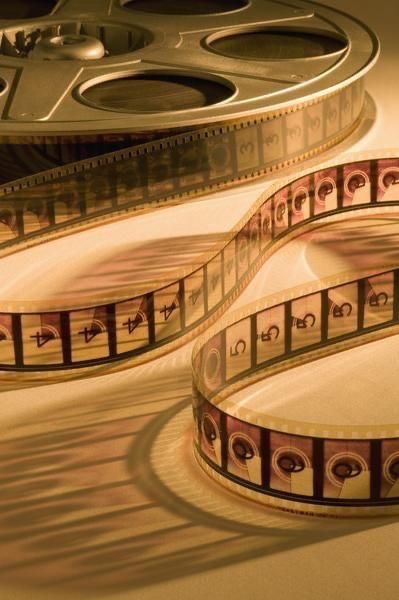 Како је настао филм
Пројекциони уређаји
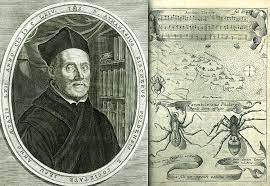 Пројекција сенка на празном белом платну, окренутом према публици
Атанасије Кирхер у 17. веку конструирао је уређај помоћу којег је ноћу пројектовао слике на супротној згради
Атанасије Кирхер
Како је настао филм
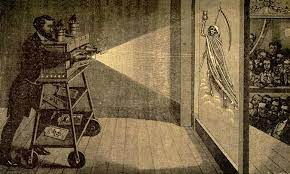 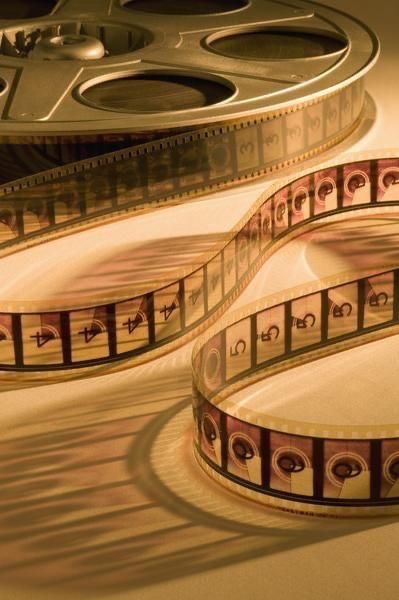 Покретне слике
Гаспер Робертсон изумео је уређај који назвао фантаскоп. 
Овај је уређај снимке показивао као позадинске пројекције
Одржале су се бројне успеле пројекције у Паризу, Будимпешти и Бечу.
фантаскоп
Како је настао филм
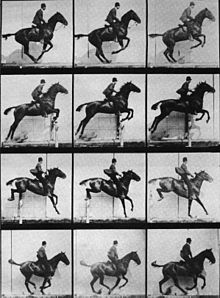 Од 1874. – 1894. године траје раздобље хронофотографије или фотографије у времену
Конструисан је фотографски „револвер“
употребио као средство анализе покрета животиња и људи. 
Пример: кретање коња
Серијска фотографија
Едвард Мајбриџ- Коњ у покрету.
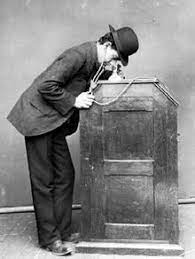 Како је настао филм
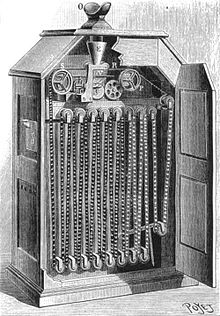 Кинематоскоп
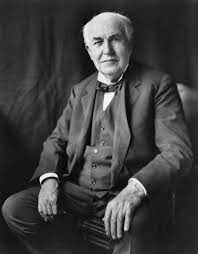 Томас Алва Едисон, је 1888. године пријавио уређај кинематоскоп
Кинетоскоп је стари изложбени уређај.
Први филм
Први филм настао је пре више од стотину година. 
Био је нем и црно-бели.
Његови творци су браћа Лимијер.
Први филм приказан је у Паризу, 28. децембра 1895. године. Трајао је свега 50s.
У Србији приказан шест месеци касније.
Први филм
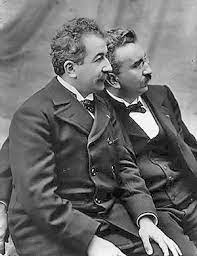 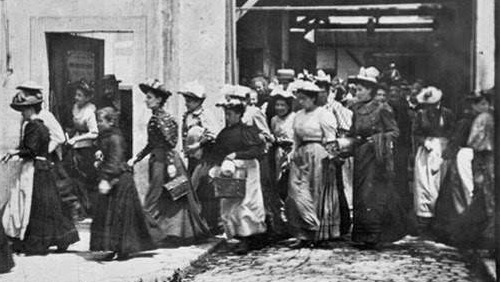 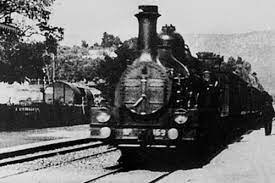 Воз од кога је публика бежала при пројектовања првог филма
Браћа Лимери
Публика
Доба немог филма и долазак звука
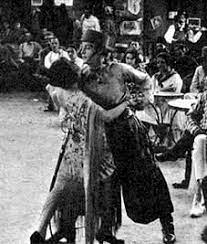 Звучни филм се појавио 1927. године. 
Многи филмски уметници снимали су прво слику, а звук додавали накнадно.
Идеја о сакривању микрофона
Микрофоне су окачили о пецаљке
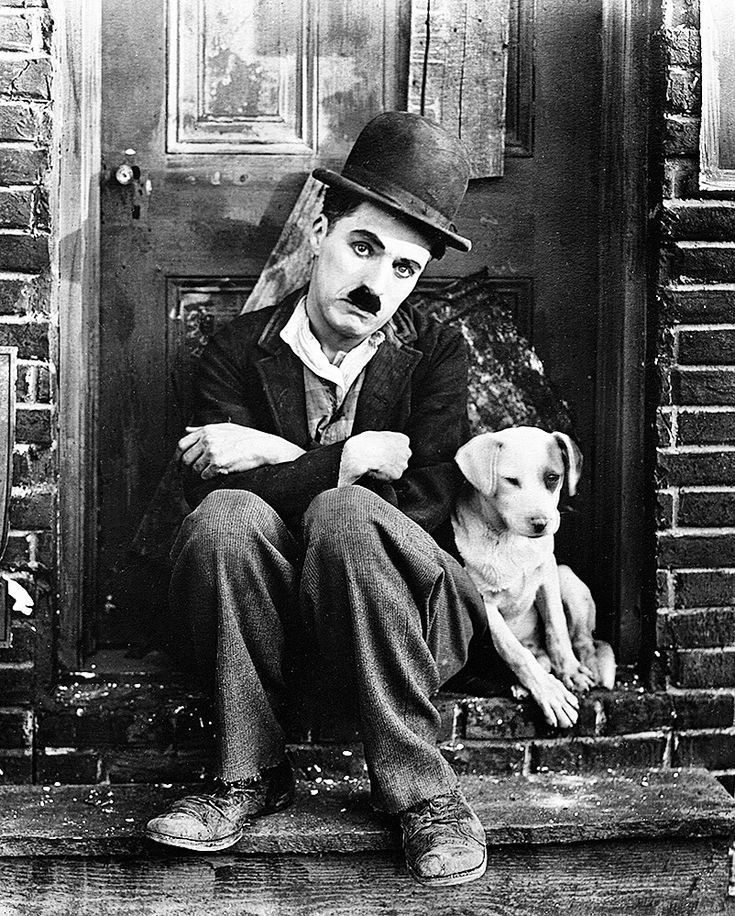 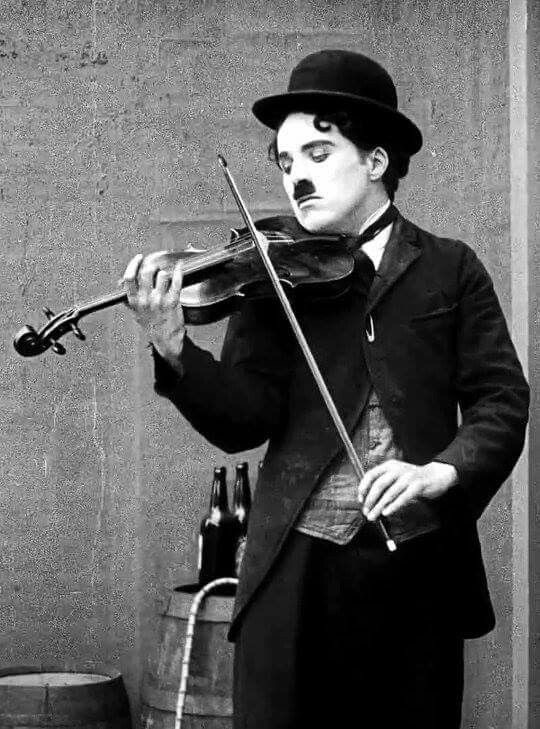 Унапређење филмске индустрије
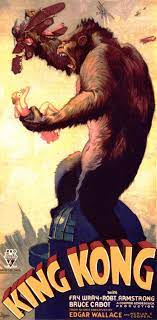 Филмови су били кратки, неми (безвучни) и црно-бели.
Крајем 20. века настали су први филмови савремене технологије.
Ангажовани су каскадери, а експлозије су намештене помоћу специјалних ефеката. 
Један од првих унапређених филмова је "Кинг Конг" (1933.)
Хвала на пажњи!
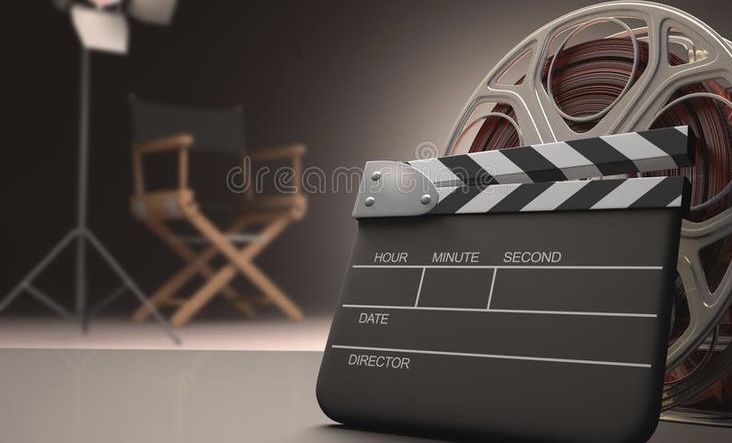 Литература
https://prolog.rs/Istorija-filma-article-2087.htm 
https://sr.m.wikipedia.org/wiki/%D0%98%D1%81%D1%82%D0%BE%D1%80%D0%B8%D1%98%D0%B0_%D1%84%D0%B8%D0%BB%D0%BC%D0%B0



Тамара Стојадиновић II7- stojadinovic.tamara@nastava.xiigimnazija.edu.rs
Ема Вучковић II7- vuckovic.ema@nastava.xiigimnazija.edu.rs